O S Food Pvt Ltd.
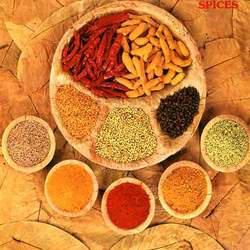 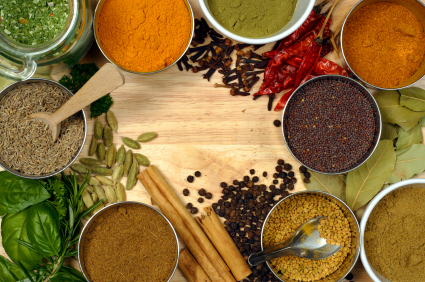 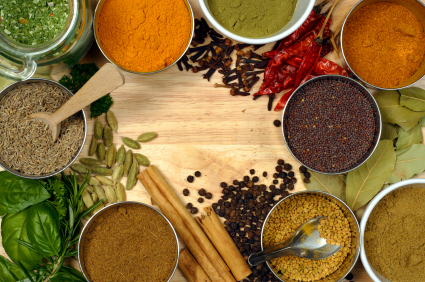 About Us
We have traditional business of wholesale spices since the past 50 years & now manufacturing of spices in India, operating successfully since the last 10 years.

  We are channel partners with some of the largest wholesale and retail chains of the country like Bharti-Walmart, Metro, Sahara Q-shop, Reliance Fresh, V-Mart, Save Max and Big Bazaar.
Our company is supplying its products in modern trade organizations, in more than 9 states. We have received pleasing responses from all across.

Our company assures you the best customer satisfaction experience.
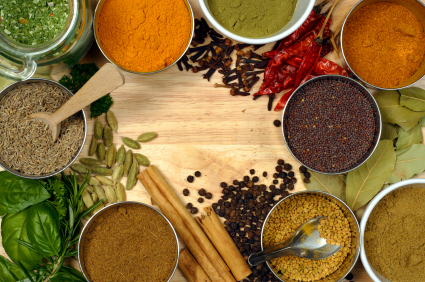 My Experience with (P) Label
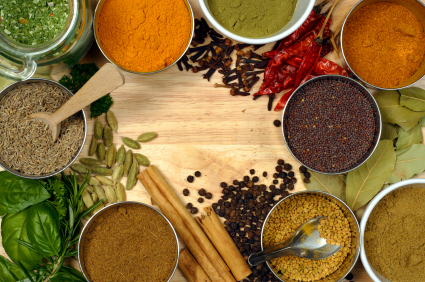 Tie-ups
1.Tie-up With Panataloon Retail India LTD. (All Over India)2.Tie-up With Vishal Retail Ltd.(All Over India)3.Tie-up With Bharti Wall Mart Cash & Carry4.Tie-up With Metro Cash & Carry5.Tie-up With Hariyali Kissan Bazar
     6.Tie-up With Big Apple
     7.Tie-up with Relaince Cash & Carry.
     8.Tie-up with save max
     9. Tie-up with V-Mart
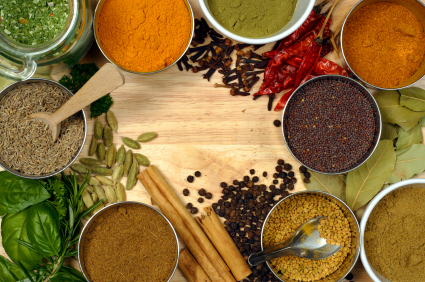 My Network
1.  Kolkatta2.  Assam3.  Bihar4.  Ranchi5.  Orissa6.  Jammu7.  Delhi8.  Haryana9.  Punjab
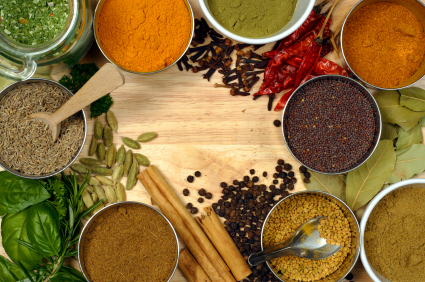 NON FORMULATED SPICES
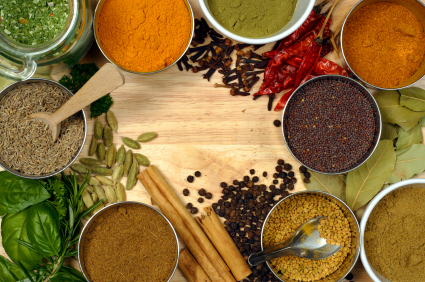 FORMULATED SPICES
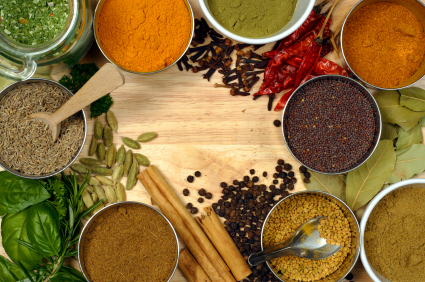 FORMULATED SPICES (Cont.)
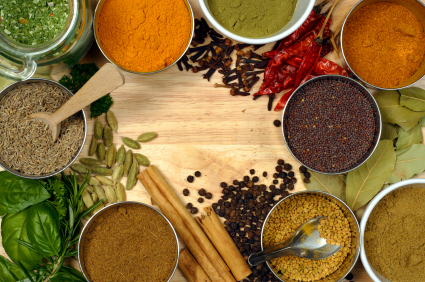 WHOLE SPICES
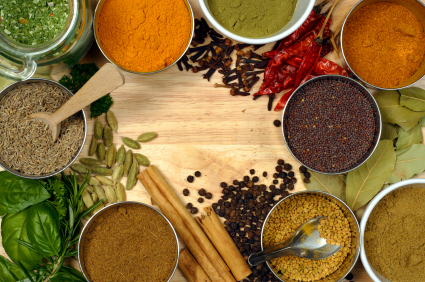 WHOLE SPICES (Cont.)
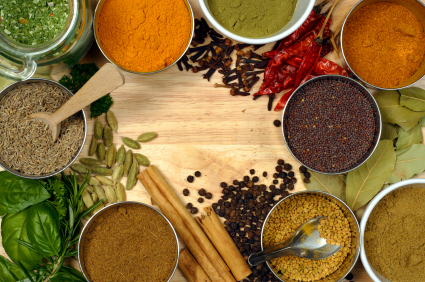 MACHINERY
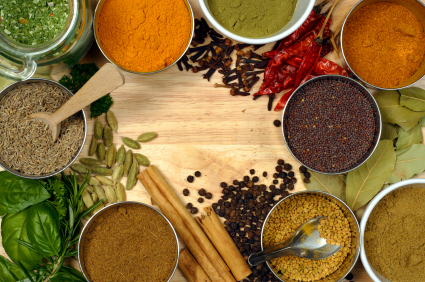 PACKING MACHINES